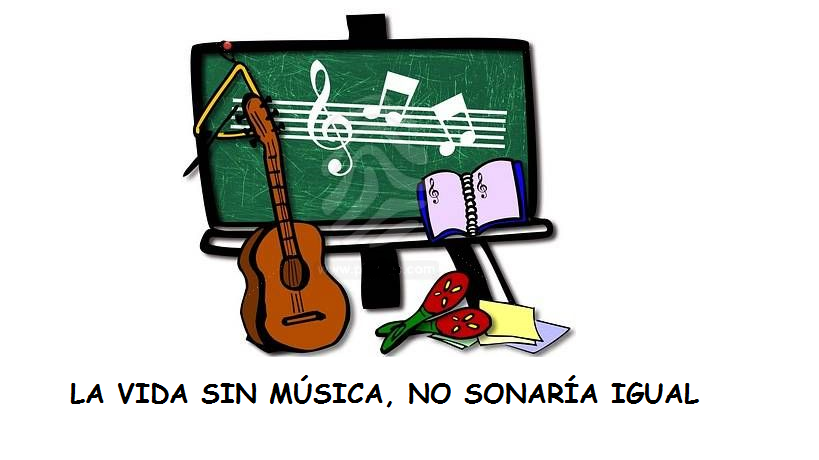 Clase Música
NM1
Prof. Claudia Coñuecar
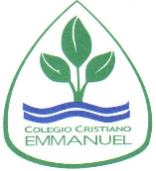 Zona Sur Mapuche
Cosmovisión Mapuche
Los Mapuche constituyen uno de los pueblos originarios más numerosos que sobreviven en la actualidad con una población cercana al medio millón de individuos conservando su lengua Mapudungún, su música y gran parte de su cultura.
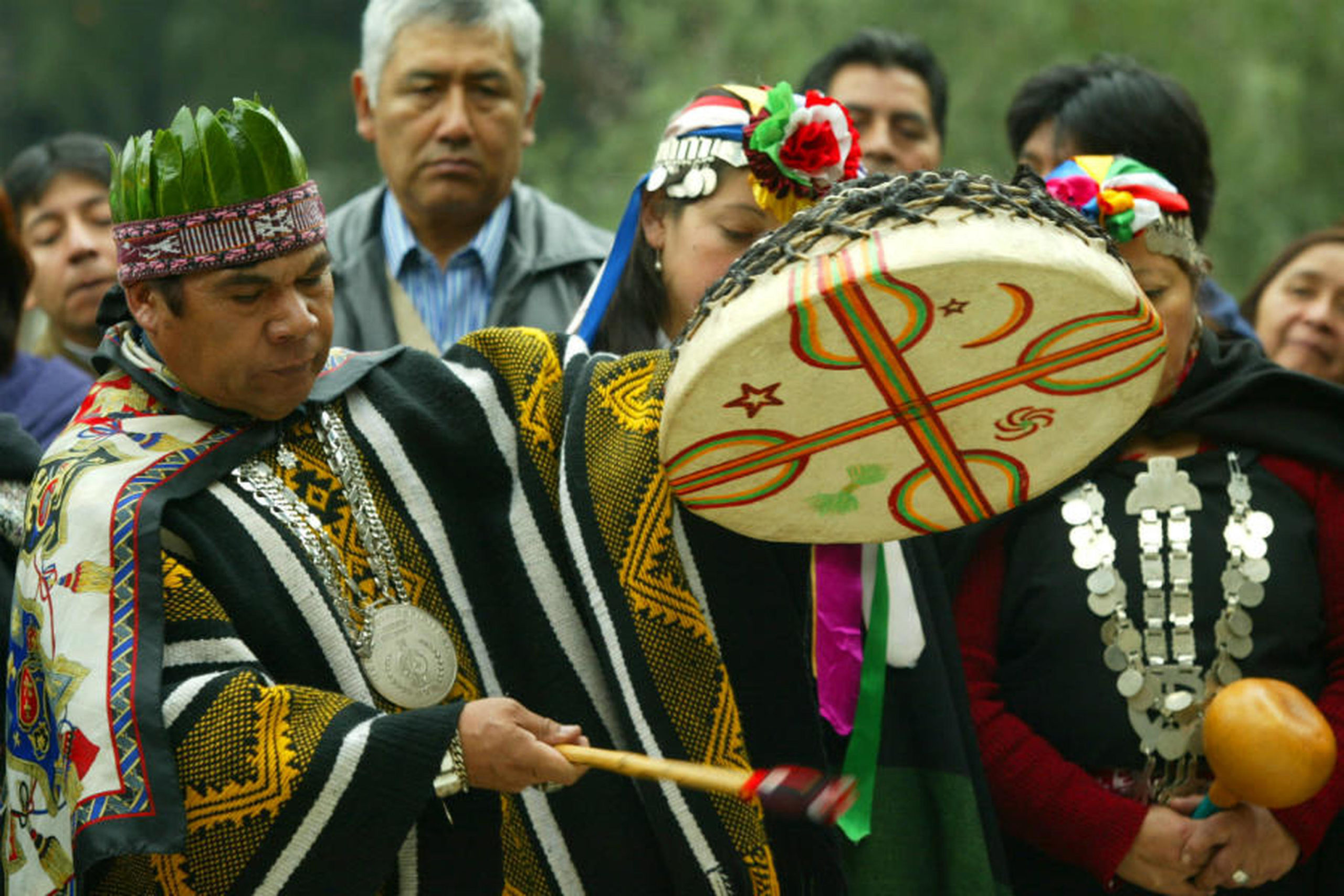 Según la cosmovisión mapuche Wenumapu es el cielo y en el viven los dioses.
En el Wenumapu vive Ngnechen el creador, dueño o tutor de los hombres.
También vive Minchemapu, que representa el mal, las profundidades.
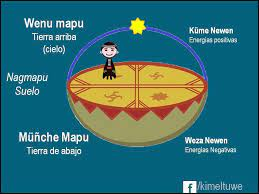 Clima Sur Mapuche
El clima inhóspito, la lucha para sobrevivir en una tierra cubierta durante meses por la nieve en la cordillera, le dan a la música mapuche un carácter lastimero donde la pasión es cruel y desesperanzada.
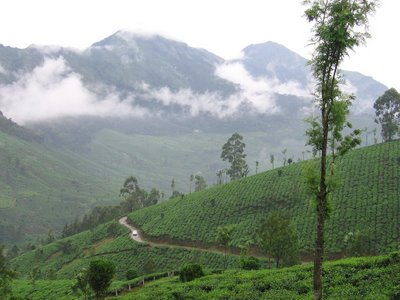 La pasión no puede expresarse ni siquiera a través del llanto o del amor. De allí la sencillez de sus instrumentos musicales y que la música araucana sea queja y angustia.
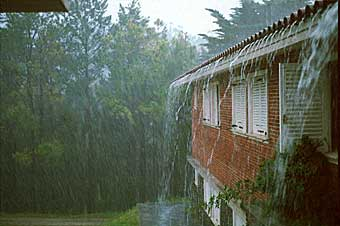 Para los pueblos originarios y particularmente el pueblo mapuche, la música es el arte de incidir con los sonidos en un plano cósmico.
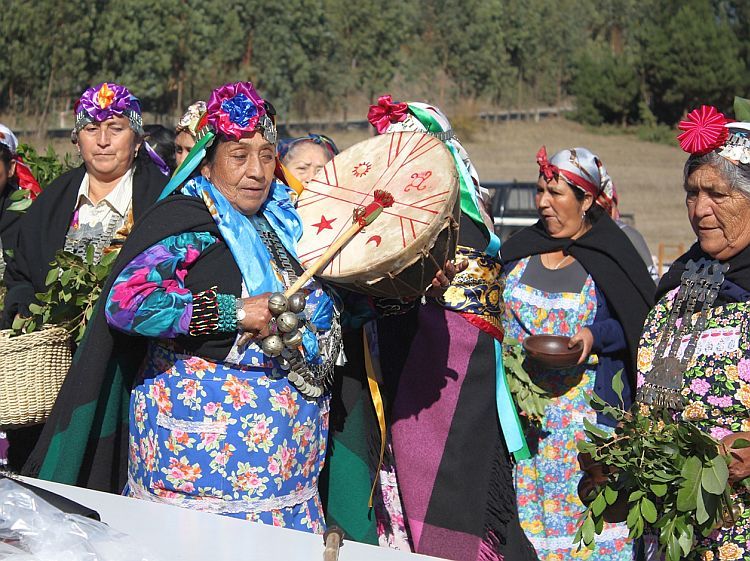 En las  ceremonias espirituales (guillatun, kamarikun, ngllellipun, winoy tripantu) desde los tahiel (canto sagrado) y el purruntun (danzas) se abre un portal que comunica con los pu newen ka pilli (fuerzas de la naturaleza y los espíritus.
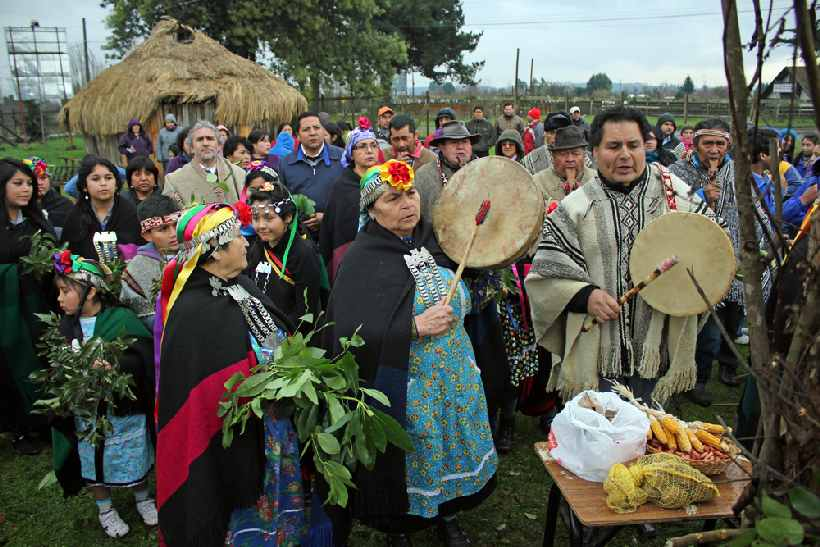 Canto sagrado al viento
Allá en las tierras del sur donde la realidad es mito y leyenda de antigua estirpe, los más viejos entre los viejos afirman que el padre - creador de la música es el viento. 
Y no les faltan razones, porque es cierto que allá curruf (viento) sopla su flauta en los pajonales, se vuelve trompeta en los remolinos, redobla como timbal, entre las piedras y el agua, y es manso violín en los cañadones largos y protegidos.
Vestimentas Mapuches
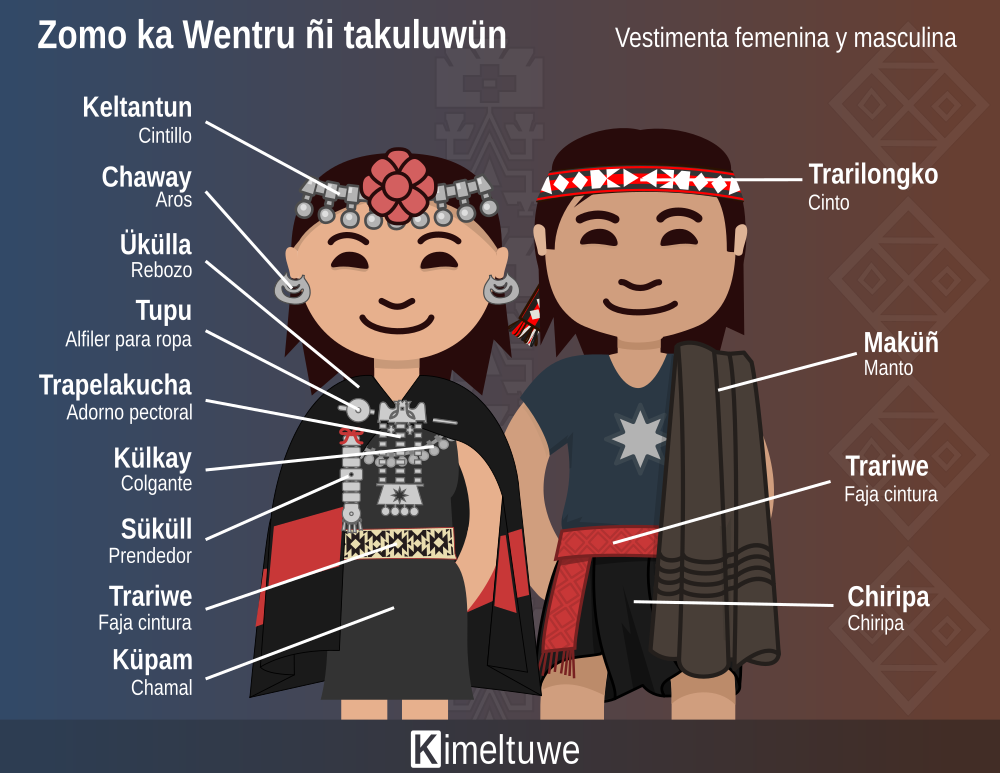 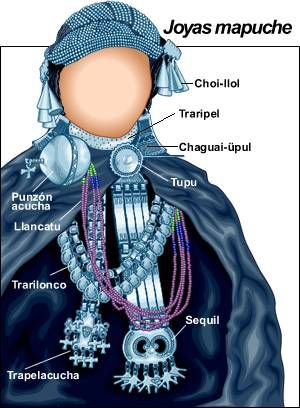 Joyas Mapuches
La música en el pueblo mapuche
La música mapuche se basa en la improvisación que se hace sobre esquemas melódicos y rítmicos que se han transmitido oralmente de generación en generación. Los mapuches cantaban y bailaban para honrar a Chau Dios, siendo la música la expresión de su fe.
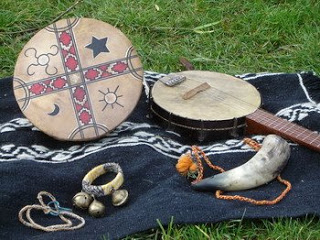 La música mapuche es una forma de decir cosas, de hablar, de expresar emociones, de comunicar el yo interno, por eso no importa el ser “buen” o “mal “músico, importa decir lo que se debe decir encontrando el lenguaje propio.
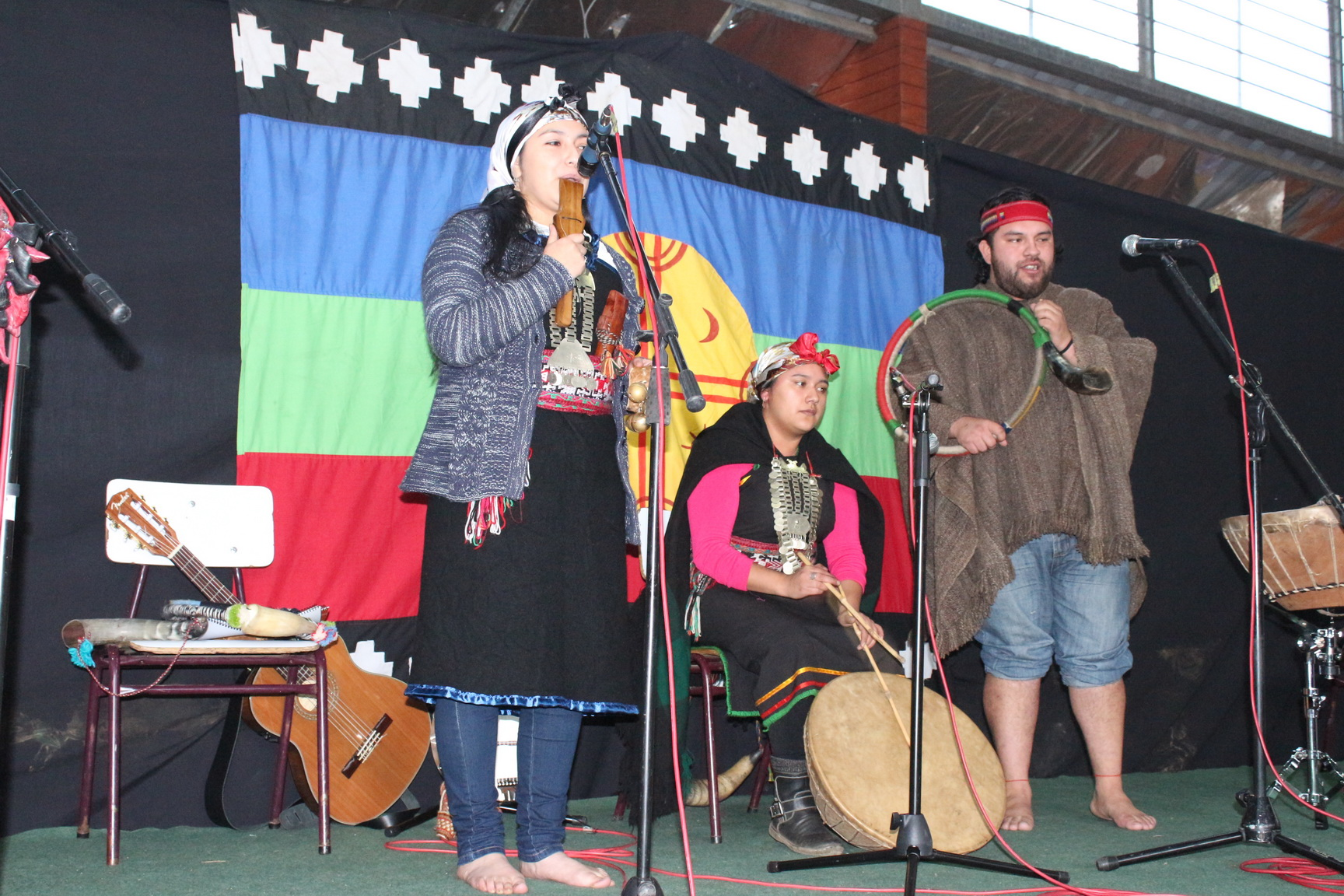 Audición música Mapuche
https://youtu.be/9HBfuAFGsWU

https://youtu.be/fo1HrirxJeI

https://youtu.be/LiSbDXNCTo0
De este modo, todos los instrumentos mapuches, como las trompetas (trutruka, ñolkin, kullkull), las flautas (pifilcas), los tambores (kultrun, kakelkultrun), y otros instrumentos (trompe, kaskahuilla, wada), son distintas formas de decir lo que las palabras no alcanzan a expresar.
Actividad de Trabajo con Nota:
Elegir un instrumento del folclore mapuche: 

Pifilca
Wuada o Huada
Trompe
Cascahuilla
Ñolkin
Kull Kull
Kultrún
Trutruka
Otro
Actividad de Trabajo con Nota Abril
Escribir en una  (1) diapositiva o Word las características (material, tipo de instrumentos: viento, cuerdas, percusión) del instrumento como en la Diapo 21 se muestran.
Incluir una foto del instrumento mapuche

Insertar el link de YouTube donde se puede escuchar el instrumento mapuche

Plazo de entrega: Miércoles 05 de Mayo 

Buzón de tareas
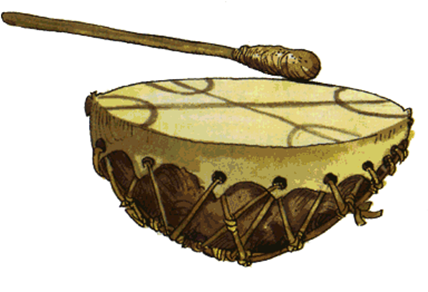 Kultrún
El vientre resonador del kultrún, tiene el perfume y las voces misteriosas de las maderas con que se talla: el foye (canelo) el triwe (laurel), el ciprés o el raulí. El sonido de  este instrumento, permite a la machi entrar en trance durante su invocación y contacto con las divinidades que pueblan mundo mapuche.
https://youtu.be/K49r_zSLND4
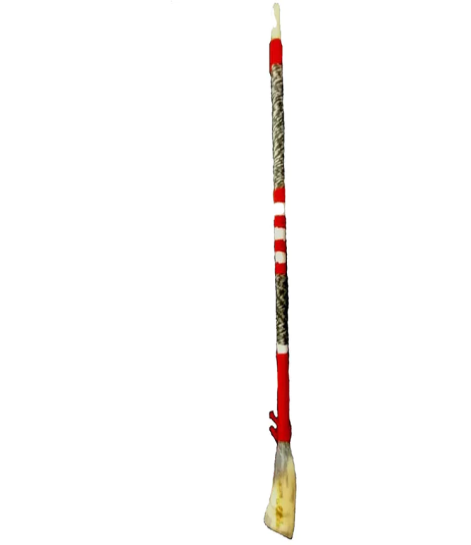 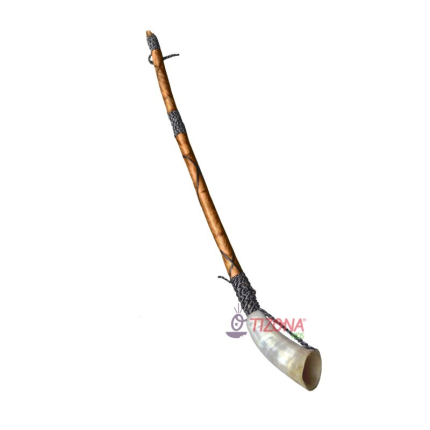 Trutruca
La trutruca es un instrumento musical de la cultura mapuche que consiste en una vara de quila, o bambú, común en los bosques del sur de nuestro país, ahuecada y de unos cuatro metros de largo que al soplar emite una voz potente, penetrante. Es voz de alerta, señal a distancia, grito de guerra y anuncio de autoridad, se usa como toque en homenaje a caciques, en ceremoniales convocando fuerzas divinas y como acompañamiento de danzas.